Clinical Application Of VIBRAIMAGE Technology 
and System For Screening Of ADHD Children
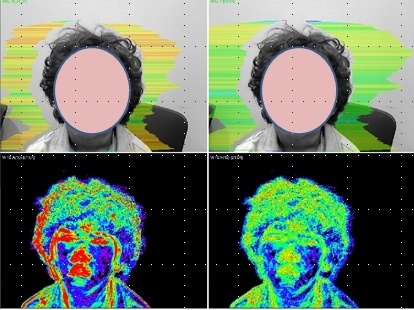 VIBRASYSTEM
Clinical research condition
Total testees : 110 children
 Control group : 8 ~ 16 old 
 Research group : 60 children diagnosed by EEG 
                           (Cz; theta/beta ratio > 3) 
 Research are : Seoul, Daegu city area in South Korea
 Researching Team : Youngnam University 
                                Seoul National University
                                VIBRASYSTEM
Table 1. Baseline characteristics of the subjects.
Clinical research condition
Comparison of mean QEEG TBR(Theta/Beta ratio)
Comparison of Cz score between ADHD and Control group
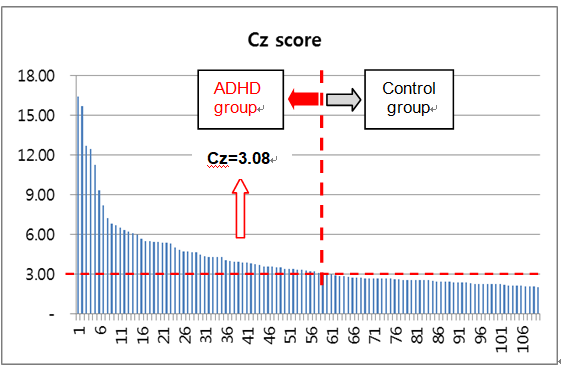 M comparison between ADHD and Control group
In order to deduce the discriminant, the test sample and the holdout sample were
selected as shown on below table.
They were selected randomly, using random number table.
Comparisons of mean (M) value between ADHD and Control group
Predictive VI parameters to discriminate ADHD
Objectives 
To verify whether it is possible to diagnose ADHD only using the VI parameters 
To find out the discrimination equation.
Mean (M) value comparisons between ADHD and control group for Test sample
Canonical discriminant function coefficient
The discriminant function derived from discriminant analysis is determined from the number of dependent variable groups and from the number of independent variables.
Canonical discriminant function coefficients
Centroids and Functions at the centroids
The median for the ADHD group is 1.226, and for the control group, -1.591. 

If the value calculated from the discriminant function of the unstandardized 
      coefficients close to 1.226, the case would be diagnosed as ADHD, 
2)  if the value is close to -1.591, the case would be diagnosed as normal.
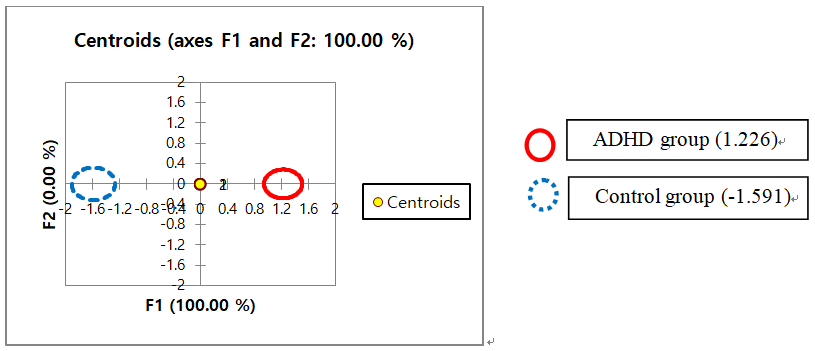 Confusion matrix for test sample and holdout sample
The accuracy of the discriminant function was evaluated based on the correctness 
of classification of the confusion matrices of both estimation sample and holdout sample.
1) The correctness of classification of the test sample from this study is 92,9 %, 
2) The correctness of classification of the holdout sample was 92,3 %.
Discussion and Conclusion
A study conducted by Snyder and Hall reported 94 % sensitivity and specificity in predicting ADHD when the TBR effect size was 3.08.
The mean TBR for ADHD group was 5.4 and for the control group was 2.5. 
Despite the discriminant validity of QEEG TBR, this study has some limitations.
We cannot differentiate the presence of ADHD only with the abnormally elevated TBR using QEEG.
Through discriminant analysis on these variables, using M score as input 
functions, 92.94 % accuracy rate was obtained in diagnosing ADHD. 

A total of 7(seven) variables that were M (mean) values of 10 Vibraimage 
parameters
 – aggression (T1), stress (T2), suspect (T4), charm (T6), energy (T7), 
    self-regulation (T8), neuroticism (T10) – 
had p-value lower than 0.017.
Based on these results, it is expected that a more advanced discriminant 
analysis for ADHD which is easy to use would be developed.
ADHD image example
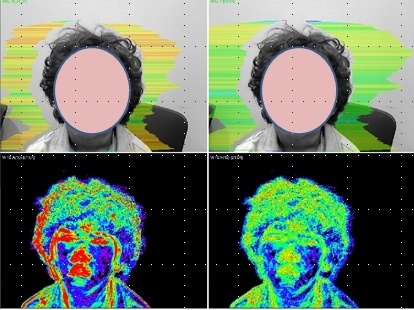 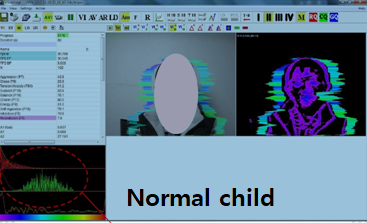 ADHD
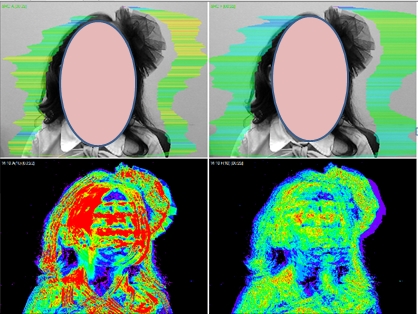 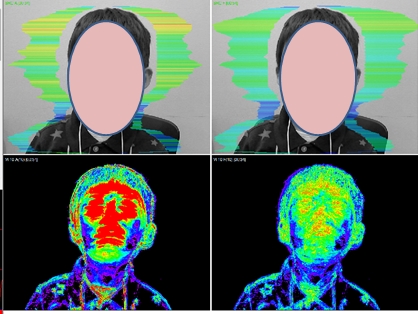